Big Data and privacy
Bart van der Sloot
Instituut voor Informatierecht, Universiteit van Amsterdam
Wetenschappelijke Raad voor Regeringsbeleid
Coordinator van hetAmsterdam Platform for Privacy Research
Overzicht
14.00-14.20 Algemene introductie en korte discussie met publiek over een aantal actuele privacy issues
14.20-14.40 Bespreking van het fenomeen Big Data en de concrete toepassing daarvan in de praktijk
14.40-15.00 Bespreking van het huidige juridische kader (Richtlijn bescherming persoonsgegevens, EVRM, etc.)
15.00-15.20 Bespreking van aantal actuele ontwikkelingen (Algemene Verordening, Privacy Shield, Zakharov)
15.20-15.40 Bespreking van uitdagingen en spanningsvelden tussen Big Data en privacy/gegevensbescherming
(1) Interactief debat
(2) Big Data
(2) Big Data
WRR
Advies
Boek
4 working papers
(2) Big Data
Verzoek van de Regering
(1) Verschil verzamelen en gebruik gegevens
(2) Gebruik van profiling en algoritmes
(3) Gebruik van quantum computing: encryptie/decryptie 
(4) Rechten van burgers
(2) Big Data
Internet publicaties
Sascha van Schendel: Analyse van het gebruik van Big Data door de MIVD en AIVD 2015
Rosamunde van Brakel: Case Study gebruik Big Data door de politie in Nederland
Peter Olsthorn: Big Data bij de belastingdienst
Leo Ottes: Big Data in de zorg
Bart van der Sloot & Sascha van Schendel: International and comparative legal study on Big Data
(2) Big Data
The Gartner Report focusses on three matters when describing Big Data: increasing volume (amount of data), velocity (speed of data processing), and variety (range of data types and sources). This is also called the 3v model or 3v theory
Authors have added new V’s such as Value (Dijcks, 2012; Dumbill, 2013), Variability (Hopkins & Evelson, 2011; Tech America Foundation, 2012), Veracity (IBM, 2015) and Virtual (Zikopoulos et al 11; Akerkar et al 2015).
(2) Big Data
The Article 29 Working Party: ‘Big Data is a term which refers to the enormous increase in access to and automated use of information. It refers to the gigantic amounts of digital data controlled by companies, authorities and other large organizations which are subjected to extensive analysis based on the use of algorithms. Big Data may be used to identify general trends and correlations, but it can also be used such that it affects individuals directly.’
The European Data Protection Supervisor: ‘Big data means large amounts of different types of data produced at high speed from multiple sources, whose handling and analysis require new and more powerful processors and algorithms. Not all of these data are personal, but many players in the digital economy increasingly rely on the large scale collection of and trade in personal information. As well as benefits, these growing markets pose specific risks to individual's rights to privacy and to data protection.’
(2) Big Data
The Estonian DPA describes Big Data as ‘collected and processed open datasets, which are defined by quantity, plurality of data formats and data origination and processing speed.’
The Luxembourg DPA: ‘Big Data stems from the collection of large structured or unstructured datasets, the possible merger of such datasets as well as the analysis of these data through computer algorithms. It usually refers to datasets which cannot be stored, managed and analysed with average technical means due to their size. Personal data can also be a part of Big Data but Big Data usually extends beyond that, containing aggregated and anonymous data.’
The Dutch DPA: ‘Big Data is all about collecting as much information as possible ; storing it in ever larger databases ; combining data that is collected for different purposes ; and applying algorithms to find correlations and unexpected new information.’ 
The Slovenian DPA: ‘Big Data is a broad term for processing of large amounts of different types of data, including personal data, acquired from multiple sources in various formats. Big Data revolves around predictive analytics – acquiring new knowledge from large data sets which requires new and more powerful processing applications.’
The UK DPA: ‘repurposing data; using algorithms to find correlations in datasets rather than constructing traditional queries; and bringing together data from a variety of sources, including structured and unstructured data.’ 
The Swedish DPA argues that ‘the concept is used for situations where large amounts of data are gathered in order to be made available for different purposes, not always precisely determined in advance.’
(2) Big Data
Umbrella term
Open Data: Lots of Big Data initiatives are linked to Open Data. Open Data is the idea, as the name suggests, that (government) data should be public. Traditionally, it is linked to the strive for transparency in the public sector and for more control over government power by media and/or citizens. In particular, the Estonian DPA is very explicit about the relationship between Open Data and Big Data. Big Data is defined as ‘collected and processed open datasets, which are defined by quantity, plurality of data formats and data origination and processing speed’. The desk research also shows a clear link between the two concepts in some countries, such as Australia, France, Japan and the United Kingdom.
(2) Big Data
Re-Use: Linked to Open Data is the idea of re-use of data. Yet there is one important difference. While Open Data traditionally concerned the transparency of and control on government power, there re-use of (government) data is specifically intended to promote the commercial exploitation of these data by businesses and private parties. The re-use of Public Sector Information is stimulated through the PSI Directive of the European Union. But more in general, re-use refers to the idea that data can be used for another purpose than for which they were originally collected. The Norwegian DPA, inter alia, has suggested the relationship between Big Data and the re-use of data. The Norwegians use the definition of the Working Group 29, ‘but also add what in our opinion is the key aspect of Big Data, namely that it is about the compilation of data from several different sources. In other words, it is not just the volume in itself that is of interest, but the fact that secondary value is derived from the data through reuse and analysis.’ The desk research also showed a link between the two concepts. In France, for example, Big Data is primarily seen as a phenomenon based on the re-use of data for new purposes and on the combination of different data and datasets. Directive 2003/98/EC of the European Parliament and of the Council of 17 November 2003 on the re-use of public sector information. Directive 2013/37/EU of the European Parliament and the Council of 26 June 2013 amending Directive 2003/98/EC on the re-use of public sector information.
(2) Big Data
Internet of things: The term the Internet of Things refers to the idea that more and more things are connected to the Internet. This may include cars, lampposts, refrigerators, pants, or whatever object. This allows for the development of smart devices - for example, a refrigerator that records that the milk is out and automatically orders new. By providing all objects with a sensor, large quantities of data can be collected. Therefore, Big Data and the Internet of Things are often mentioned in the same breath. An example would be the DPA of the United Kingdom noting ‘that big data may involve not only data that has been consciously provided by data subjects, but also personal data that has been observed (e.g. from Internet of Things devices), derived from other data or inferred through analytics and profiling.’
(2) Big Data
Smart: Because of the applications of the internet of things and the constantly communicating devices and computers, the development of smart products and services has spiralled. Examples of such developments are smart cities, smart devices and smart robots. The desk research indicates that in a number of countries, a link is made between such developments and Big Data systems, for example the United States and the United Kingdom. Also, the DPA from Luxembourg emphasizes the relationship with smart systems, such as smart metering.  ‘At a national level, a system of smart metering for electricity and gas has been launched. The project is however still in a testing phase. - The CNPD has not issued any decisions, reports or opinions that are directly dealing with Big Data. The Commission has however issued an opinion in a related matter, namely with regard to the problematic raised by smart metering.  In 2013, the CNPD issued an opinion on smart metering. The main argument of the opinion highlights the necessity to clearly define the purposes of the data processing as well as the retention periods of the data related to smart metering.’
(2) Big Data
Profiling: A term that is often associated with Big Data and is sometimes included as part of the definition of Big Data is profiling. Because increasingly large data sets are collected and analysed, the conclusions and correlations are mostly formulated on a general or group level. This mainly involves statistical correlations, sometimes of a predictive nature. Germany is developing new laws on profiling and a number of DPAs emphasize the relationship of Big Data with profiling, such as the DPA of Netherlands, Slovenia, the UK and Belgium. The latter argues: ‘The general data protection law applies, and we expect that de new data protection regulation will be able to provide a partial answer (profiling) to big data issues (legal interpretation of the EU legal framework).’
(2) Big Data
Algoritmes: A term that recurs in very many definitions of Big Data is algorithms. This applies to the definition of Working Party 29, the EDPS and a number of DPAs such as that of Luxembourg, the Netherlands and the UK. A number of countries also have a special focus on algorithms. In Australia, a ‘Program Protocol’ applies to certain cases – a report may be issues in which the following elements are contained: a description of the data, a specification of each matchings algorithm, the expected risks and how they will be addressed, the means for checking the integrity and the security measures used.
(2) Big Data
Cloud Computing: Cloud computing is also often associated with Big Data processes. In particular, in China and Israel, the two terms are often connected to each other. For example, the Chinese vice-premier stressed that the government wants to make better use of technologies like Big Data and cloud computing to support innovation; according to the prime minister mobile Internet, cloud computing, Big Data and the Internet of Things are integrated with production processes, and will thus be an important engine for economic growth. In Israel, the plan is for the army to have a cloud where all data are stored in 2015 - there is even talk of a "combat computing cloud", a data center that will make available different tools to forces on the ground. Also, some DPAs suggest a relationship between cloud computing and Big Data; the Slovenian DPA states, for example, that  ‘new concepts and paradigms, such as cloud computing or big data should not lower or undermine the current levels of data protection as a fundamental human right.’
(2) Big Data
In the United States, more than $ 200 million was reserved for a research and development initiative for Big Data, to be spent by six federal government departments; the army invested the most in Big Data projects, namely $ 250 million; $ 160 million was invested in a smart cities initiative, investing in 25 collaborations focused on data usage. 
 In the United Kingdom, £ 159 million was spent on high-quality computer and network infrastructure, there are £ 189 million in investments to support Big Data and to develop the data infrastructure of the UK and £ 10.7 million will be spent on a center for Big Data and space technologies. In addition, £ 42 million will be spent on the Alan Turing Institute for analysis and application of big data, £ 50 million for 'The Digital Catapult', where researchers and industry are brought together to come up with innovative products and lastly, the Minister of Universities and Science in February 2014 announced a new investment of £ 73 million in Big Data. This is used for bioinformatics, open data projects, research and the use of environmental data. 
In South-Africa, the government has invested 2 billion South-African Rand, approximately € 126.8 million, in the Square Kilometre Array (SKA) project. A project which revolves around very large data sets. 
In France, seven research projects related to Big Data were given € 11.5 million. 
In Germany, the Ministry of Education and Research invested € 10 million in Big Data research institutes and € 20 million in Big Data research; this ministry will also invest approximately € 6.4 million in the project Abida, a four-year interdisciplinary research project on the social and economic effects of large data sets.
(2) Big Data
Waar wordt Big Data toegepast?
Internet bedrijven: advertenties
Medische sector: whole genome analysis
Belastingdienst: risicoprofielen
Politie: predictive policing
Inlichtingendiensten: terreurbestrijding
(2) Big Data
Primarily in the private sector, to a lesser extent in the public sector, especially security related
The Hungarian DPA, for example, emphasizes that ‘in Hungarian business sphere more and more enterprises such as banks, supermarkets, media and telecommunication companies use and take advantage of the possibilities in Big Data.’ 
The DPA from Luxembourg holds: ‘To our knowledge there are no prominent examples of the use of Big Data in the law enforcement sector or by police or intelligence services in Luxembourg. There are however other actors which deal with Big Data.’ 
The Norwegian DPA argues along the same line: ‘There are, as far as we know, no usage of big data within the law enforcement sector in Norway. In 2014, the intelligence service addressed in a public speech the need to use big data techniques in order to combat terrorism more efficiently. However, politicians across all parties reacted very negatively to this request and no formal request to use such techniques has since been launched by the intelligence service. The companies that are most advanced when it comes to using big data may be found within the telecom (eg. Telenor) and media (eg. Schibsted and Cxence) sector. The tax and customs authorities have also initiated projects in which they look at how big data can be used to enhance the efficiency of their work.’ The Norwegian DPA continues: ‘At the Norwegian DPA we are currently looking into how it affects our privacy when personal data is more and more turning into an valuable commodity in all sectors of the economy. We are writing a report on how big data is used within the advertising industry, and how the use of automated, personalised marketing triggers an enourmous appetite for and exchange of personal data.’
(2) Big Data
The Slovenian DPA emphasizes: ‘We have thus far not seen prominent examples of the use of Big Data in our country. To our knowledge Big Data applications are particularly of interest in insurance, banking and electronic communications sector, mostly to battle fraud and other illegal practices. Another important field is scientific and statistical research. Law enforcement use is to our knowledge currently at development stages (e.g. in the case of processing Passenger Name Records), whereas information about the use of Big Data at intelligence services is either not available or of confidential nature.’
The Swedish DPA holds: ‘We have not carried out any specific supervision related to the concept Big Data and do not have any statistics or specific information on how this is used.  In our opinion, the law enforcement sector does not use Big Data. Their personal data processing is strictly regulated in terms of collection of data, limited purposes etc.’ 
Finally, the DPA from the United Kingdom states: ‘We have not carried out a comprehensive market assessment of big data but, from our contacts with business and our desk research, our impression is that the take up of big data is still at a relatively early stage in the UK.  Nevertheless, we know that companies are actively investigating the potential of big data, and there are some examples of big data in practice, such as the use of telematics in motor insurance, the use of mobile phone location data for market research, and the availability of data from the Twitter ‘firehose’ for analytics. We do not have any specific information on the use of big data in law enforcement or security. The UK Data Protection Act includes a wide-ranging exemption from the data protection principles where it is required for safeguarding national security.’
(3) Juridisch Kader
Europees Verdrag voor de Rechten van de Mens = Raad van Europa
Handvest voor de grondrechten van de Europese Unie = Europese Unie
Richtlijn bescherming persoonsgegevens = Europese Unie
Wet bescherming persoonsgegevens = NL
Diverse sector-specifieke wetgeving
(3) Juridisch Kader
EVRM ARTIKEL 8 Recht op eerbiediging van privé-, familie- en gezinsleven 
1. Een ieder heeft recht op respect voor zijn privé leven, zijn familie- en gezinsleven, zijn woning en zijn correspondentie. 
2. Geen inmenging van enig openbaar gezag is toegestaan in de uitoefening van dit recht, dan voor zover bij de wet is voorzien en in een democratische samenleving noodzakelijk is in het belang van de nationale veiligheid, de openbare veiligheid of het economisch welzijn van het land, het voorkomen van wanordelijkheden en strafbare feiten, de bescherming van de gezondheid of de goede zeden of voor de bescherming van de rechten en vrijheden van anderen.
(3) Juridisch Kader
EVRM, vier belangrijke ontwikkelingen
(1) Alleen subjectieve rechten
ARTIKEL 33 Interstatelijke zaken Elke Hoge Verdragsluitende Partij kan elke vermeende niet nakoming van de bepalingen van het Verdrag en de Protocollen daarbij door een andere Hoge Verdragsluitende Partij bij het Hof aanhangig maken.
ARTIKEL 34 Individuele verzoekschriften Het Hof kan verzoekschriften ontvangen van ieder natuurlijk persoon, iedere niet-gouvernementele organisatie of iedere groep personen die beweert slachtoffer te zijn van een schending door een van de Hoge Verdragsluitende Partijen van de rechten die in het Verdrag of de Protocollen daarbij zijn vervat. De Hoge Verdragsluitende Partijen verplichten zich ertoe de doeltreffende uitoefening van dit recht op generlei wijze te belemmeren
(3) Juridisch Kader
EVRM, vier belangrijke ontwikkelingen
(2) Alleen individuele belangen
X/ICELAND: The right to respect for private life does not end there. It comprises also, to a certain degree, the right to establish and to develop relationships with other human beings, especially in the emotional field for the development and fulfillment of one's own personality.
(3) Juridisch Kader
EVRM, vier belangrijke ontwikkelingen
(3) Focus op belangenafweging
Individuele belang dat met privacy is gemoeid
Afgewogen tegen algemene belang dat met de privacyschending is gemoeid, bijvoorbeeld nationale veiligheid
(3) Juridisch Kader
EVRM, vier belangrijke ontwikkelingen
(4) Focus op juridische oplossingen
Minder schikkingen
Meer zaken geaccepteerd onder het EVRM
(3) Juridisch Kader
Handvest van de grondrechten van de Europese Unie
Artikel 7 Eerbiediging van het privé-leven en het familie- en gezinsleven
Eenieder heeft recht op eerbiediging van zijn privØ-leven, zijn familie- en gezinsleven, zijn woning en zijn communicatie.
Artikel 8 Bescherming van persoonsgegevens
1. Eenieder heeft recht op bescherming van de hem betreffende persoonsgegevens.
2. Deze gegevens moeten eerlijk worden verwerkt, voor bepaalde doeleinden en met toestemming van de betrokkene of op basis van een andere gerechtvaardigde grondslag waarin de wet voorziet. Eenieder heeft recht op toegang tot de over hem verzamelde gegevens en op rectificatie daarvan.
3. Een onafhankelijke autoriteit ziet toe op de naleving van deze regels.
(3) Juridisch Kader
Richtlijn bescherming persoonsgegevens
"persoonsgegevens", iedere informatie betreffende een geïdentificeerde of identificeerbare natuurlijke persoon, hierna "betrokkene" te noemen; als identificeerbaar wordt beschouwd een persoon die direct of indirect kan worden geïdentificeerd, met name aan de hand van een identificatienummer of van een of meer specifieke elementen die kenmerkend zijn voor zijn of haar fysieke, fysiologische, psychische, economische, culturele of sociale identiteit;
(3) Juridisch Kader
(1) Vereiste van een helder en concreet doel
Artikel 6 (b) Rbp - voor welbepaalde, uitdrukkelijk omschreven en gerechtvaardigde doeleinden moeten worden verkregen
(3) Juridisch Kader
(2) Vereiste van een legitiem doel
Artikel 7  
De Lid-Staten bepalen dat de verwerking van persoonsgegevens slechts mag geschieden indien:
a) de betrokkene daarvoor zijn ondubbelzinnige toestemming heeft verleend, of
b) de verwerking noodzakelijk is voor de uitvoering van een overeenkomst waarbij de betrokkene partij is of voor het nemen van precontractuele maatregelen naar aanleiding van een verzoek van de betrokkene, of
c) de verwerking noodzakelijk is om een wettelijke verplichting na te komen waaraan de voor de verwerking verantwoordelijke onderworpen is, of
d) de verwerking noodzakelijk is ter vrijwaring van een vitaal belang van de betrokkene, of
e) de verwerking noodzakelijk is voor de vervulling van een taak van algemeen belang of die deel uitmaakt van de uitoefening van het openbaar gezag die aan de voor de verwerking verantwoordelijke of de derde aan wie de gegevens worden verstrekt, drager is opgedragen, of
f) de verwerking noodzakelijk is voor de behartiging van het gerechtvaardigde belang van de voor de verwerking verantwoordelijke of van de derde(n) aan wie de gegevens worden verstrekt, mits het belang of de fundamentele rechten en vrijheden van de betrokkene die aanspraak maakt op bescherming uit hoofde van artikel 1, lid 1, van deze richtlijn, niet prevaleren.
(3) Juridisch Kader
(3) Vereiste van doelbinding
Artikel 6 (b) - en vervolgens niet worden verwerkt op een wijze de onverenigbaar is met die doeleinden.
(3) Juridisch Kader
(4) Vereiste van dataminimalisatie

Rbp 6 (c) toereikend, ter zake dienend en niet bovenmatig moeten zijn, uitgaande van de doeleinden waarvoor zij worden verzameld of waarvoor zij vervolgens worden verwerkt;

Rbp (e) in een vorm die het mogelijk maakt de betrokkenen te identificeren, niet langer mogen worden bewaard dan voor de verwezenlijking van de doeleinden waarvoor zij worden verzameld of vervolgens worden verwerkt, noodzakelijk is.
(3) Juridisch Kader
(5) Vereiste van kwaliteit van data

Rbp 6 (d) nauwkeurig dienen te zijn en, zo nodig, dienen te worden bijgewerkt; alle redelijke maatregelen dienen te worden getroffen om de gegevens die, uitgaande van de doeleinden waarvoor zij worden verzameld of waarvoor zij vervolgens worden verwerkt, onnauwkeurig of onvolledig zijn, uit te wissen of te corrigeren;
(3) Juridisch Kader
(6) Vereiste van vertrouwelijkheid en veiligheid

Artikel 16  Vertrouwelijkheid van de verwerking
Een ieder die handelt onder het gezag van de voor de verwerking verantwoordelijke of van de verwerker alsmede de verwerker zelf, die toegang heeft tot persoonsgegevens, mag deze slechts in opdracht van de voor de verwerking verantwoordelijke verwerken, behoudens op grond van wettelijke verplichtingen.

Artikel 17  Beveiliging van de verwerking
1. De Lid-Staten bepalen dat de voor de verwerking verantwoordelijke passende technische en organisatorische maatregelen ten uitvoer dient te leggen om persoonsgegevens te beveiligen tegen vernietiging, hetzij per ongeluk, hetzij onrechtmatig, tegen verlies, vervalsing, niet-toegelaten verspreiding of toegang, met name wanneer de verwerking doorzending van gegevens in een netwerk omvat, dan wel tegen enige andere vorm van onwettige verwerking.
Deze maatregelen moeten, rekening houdend met de stand van de techniek en de kosten van de tenuitvoerlegging, een passend beveiligingsniveau garanderen gelet op de risico's die de verwerking en de aard van te beschermen gegevens met zich brengen.
(3) Juridisch Kader
Weinig regels aangaande het gebruik

Artikel 15  Geautomatiseerde individuele besluiten
1. De Lid-Staten kennen een ieder het recht toe niet te worden onderworpen aan een besluit waaraan voor hem rechtsgevolgen zijn verbonden of dat hem in aanmerkelijke mate treft en dat louter wordt genomen op grond van een geautomatiseerde gegevensverwerking die bestemd is om bepaalde aspecten van zijn persoonlijkheid, zoals beroepsprestatie, kredietwaardigheid, betrouwbaarheid, gedrag, enz. te evalueren.
2. Onverminderd het bepaalde in de overige artikelen van deze richtlijn bepalen de Lid-Staten dat een persoon aan een besluit als bedoeld in lid 1 kan worden onderworpen, indien dat besluit:
a) wordt genomen in het kader van het sluiten of uitvoeren van een overeenkomst, mits aan het verzoek van de betrokkene is voldaan of passende maatregelen, zoals de mogelijkheid zijn standpunt te doen gelden, zijn genomen ter bescherming van zijn gerechtvaardigde belang; of
b) zijn grondslag vindt in een wet waarin de maatregelen zijn omschreven die strekken tot bescherming van het gerechtvaardigde belang van de betrokkene.
(3) Juridisch Kader
Artikel 8: Verwerkingen die bijzondere categorieën gegevens betreffen
1. De Lid-Staten verbieden de verwerking van persoonlijke gegevens waaruit de raciale of etnische afkomst, de politieke opvattingen, de godsdienstige of levensbeschouwelijke overtuiging, of het lidmaatschap van een vakvereniging blijkt, alsook de verwerking van gegevens die de gezondheid of het seksuele leven betreffen.
2. Lid 1 is niet van toepassing wanneer:
a) de betrokkene uitdrukkelijk heeft toegestemd in een dergelijke verwerking, tenzij in de wetgeving van de Lid-Staat is bepaald dat het in lid 1 bedoelde verbod niet door toestemming van de betrokkene ongedaan kan worden gemaakt; of
b) de verwerking noodzakelijk is met het oog op de uitvoering van de verplichtingen en de rechten van de voor de verwerking verantwoordelijke inzake arbeidsrecht, voor zover zulks is toegestaan bij de nationale wetgeving en deze adequate garanties biedt; of
c) de verwerking noodzakelijk is ter verdediging van de vitale belangen van de betrokkene of van een andere persoon indien deze lichamelijk of juridisch niet in staat is van zijn instemming te getuigen; of
d) de verwerking wordt verricht door een stichting, een vereniging, of enige andere instantie zonder winstoogmerk die op politiek, levensbeschouwelijk, godsdienstig of vakbondsgebied werkzaam is, in het kader van hun gerechtvaardigde activiteiten en met de nodige garanties, mits de verwerking uitsluitend betrekking heeft op de leden van de stichting, de vereniging of de instantie of op de personen die in verband met haar streefdoelen regelmatige contacten met haar onderhouden, en de gegevens niet zonder de toestemming van de betrokkenen aan derden worden doorgegeven; of
e) de verwerking betrekking heeft op gegevens die duidelijk door de betrokkene openbaar zijn gemaakt of noodzakelijk is voor de vaststelling, de uitoefening of de verdediging van een recht in rechte.
(4) Actuele juridische ontwikkelingen
(4) Actuele juridische ontwikkelingen
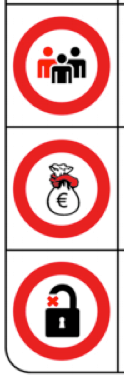 (4) Actuele juridische ontwikkelingen
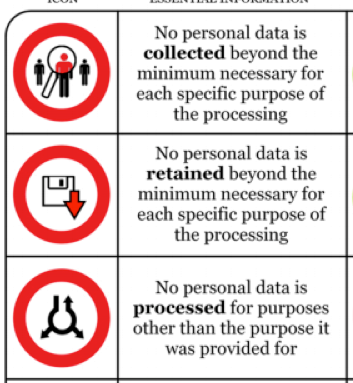 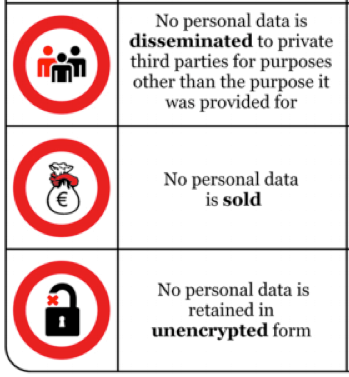 (4) Actuele juridische ontwikkelingen
Regulation
Meer Plichten
Meer Rechten
Meer Handhaving
(4) Actuele juridische ontwikkelingen
Regulering, plichten
Accountability-verplichting
Documentatie
Omdraaiing bewijslast
Verdere maatregelen aangaande privacy by design en privacy by default
(4) Actuele juridische ontwikkelingen
Regulering, meer rechten
Recht om vergeten te worden (rechtszaak HvJ)
Recht op dataportabiliteit
Recht om te verzetten tegen profiling
(4) Actuele juridische ontwikkelingen
Regulering, meer handhaving
Meer samenwerking tussen handhavende organisaties
Harmonisering Regels
Hoge boetes: Infringements of the following provisions shall, in accordance with paragraph 2, be subject to administrative fines up to 20 000 000 EUR, or in the case of an undertaking, up to 4 % of the total worldwide annual turnover of the preceding financial year, whichever is higher:
(4) Actuele juridische ontwikkelingen
Internationale verkeersstromen
Artikel 4 Toepasselijk nationaal recht
1. Elke Lid-Staat past zijn nationale, ter uitvoering van deze richtlijn vastgestelde bepalingen toe op de verwerking van persoonsgegevens indien:
a) die wordt verricht in het kader van de activiteiten van een vestiging op het grondgebied van de Lid-Staat van de voor de verwerking verantwoordelijke; wanneer dezelfde verantwoordelijke een vestiging heeft op het grondgebied van verscheidene Lid-Staten, dient hij de nodige maatregelen te treffen om ervoor te zorgen dat elk van die vestigingen voldoet aan de verplichtingen die worden opgelegd door de toepasselijke nationale wetgeving;
b) de voor de verwerking verantwoordelijke niet gevestigd is op het grondgebied van de Lid-Staat, maar in een plaats waar de nationale wet uit hoofde van het internationale publiekrecht van toepassing is;
c) de voor de verwerking verantwoordelijke persoon niet gevestigd is op het grondgebied van de Gemeenschap en voor de verwerking van persoonsgegevens gebruik maakt van al dan niet geautomatiseerde middelen die zich op het grondgebied van genoemde Lid-Staat bevinden, behalve indien deze middelen op het grondgebied van de Europese Gemeenschap slechts voor doorvoer worden gebruikt.
2. In de in lid 1, onder c), bedoelde omstandigheden moet de voor de verwerking verantwoordelijke een op het grondgebied van de betrokken Lid-Staat gevestigde vertegenwoordiger aanwijzen, onverminderd rechtsvorderingen die tegen de voor de verwerking verantwoordelijke zelf kunnen worden ingesteld.
(4) Actuele juridische ontwikkelingen
Artikel 25 Beginselen
1. De Lid-Staten bepalen dat persoonsgegevens die aan een verwerking worden onderworpen of die bestemd zijn om na doorgifte te worden verwerkt, slechts naar een derde land mogen worden doorgegeven indien, onverminderd de naleving van de nationale bepalingen die zijn vastgesteld ter uitvoering van de andere bepalingen van deze richtlijn, dat land een passend beschermingsniveau waarborgt.
2. Het passend karakter van het door een derde land geboden beschermingsniveau wordt beoordeeld met inachtneming van alle omstandigheden die op de doorgifte van gegevens of op een categorie gegevensdoorgiften van invloed zijn; in het bijzonder wordt rekening gehouden met de aard van de gegevens, met het doeleinde en met de duur van de voorgenomen verwerking of verwerkingen, het land van herkomst en het land van eindbestemming, de algemene en sectoriële rechtsregels die in het betrokken derde land gelden, alsmede de beroepscodes en de veiligheidsmaatregelen die in die landen worden nageleefd.
3. De Lid-Staten en de Commissie brengen elkaar op de hoogte van de gevallen waarin, naar hun oordeel, een derde land geen waarborgen voor een passend beschermingsniveau in de zin van lid 2 biedt.
4. Wanneer de Commissie volgens de procedure van artikel 31, lid 2, constateert dat een derde land geen waarborgen voor een passend beschermingsniveau in de zin van lid 2 biedt, nemen de Lid-Staten de nodige maatregelen om doorgifte van gegevens van dezelfde aard naar het betrokken land te voorkomen.
5. De Commissie opent op het gepaste ogenblik onderhandelingen ter verhelping van de situatie die voortvloeit uit de in lid 4 bedoelde constatering.
6. De Commissie kan volgens de procedure van artikel 31, lid 2, constateren dat een derde land, op grond van zijn nationale wetgeving of zijn internationale verbintenissen, die het met name na de in lid 5 bedoelde onderhandelingen is aangegaan, waarborgen voor een passend beschermingsniveau in de zin van lid 2 biedt met het oog op de bescherming van de persoonlijke levenssfeer en de fundamentele vrijheden en rechten van personen.
De Lid-Staten nemen de nodige maatregelen om zich naar het besluit van de Commissie te voegen.
(4) Actuele juridische ontwikkelingen
Safe Harbour agreement
Schrems Zaak
Privacy Shield negotiations
(4) Actuele juridische ontwikkelingen
Zakharov: the ECtHR specified that ‘the Court accepts that an applicant can claim to be the victim of a violation occasioned by the mere existence of secret surveillance measures, or legislation permitting secret surveillance measures, if the following conditions are satisfied. Firstly, the Court will take into account the scope of the legislation permitting secret surveillance measures by examining whether the applicant can possibly be affected by it, either because he or she belongs to a group of persons targeted by the contested legislation or because the legislation directly affects all users of communication services by instituting a system where any person can have his or her communications intercepted. Secondly, the Court will take into account the availability of remedies at the national level and will adjust the degree of scrutiny depending on the effectiveness of such remedies. As the Court underlined in Kennedy, where the domestic system does not afford an effective remedy to the person who suspects that he or she was subjected to secret surveillance, widespread suspicion and concern among the general public that secret surveillance powers are being abused cannot be said to be unjustified. In such circumstances the menace of surveillance can be claimed in itself to restrict free communication through the postal and telecommunication services, thereby constituting for all users or potential users a direct interference with the right guaranteed by Article 8. There is therefore a greater need for scrutiny by the Court and an exception to the rule, which denies individuals the right to challenge a law in abstracto, is justified. In such cases the individual does not need to demonstrate the existence of any risk that secret surveillance measures were applied to him. By contrast, if the national system provides for effective remedies, a widespread suspicion of abuse is more difficult to justify. In such cases, the individual may claim to be a victim of a violation occasioned by the mere existence of secret measures or of legislation permitting secret measures only if he is able to show that, due to his personal situation, he is potentially at risk of being subjected to such measures.’ Zakharov, paragraaf 171.
(5) Big Data en Privacy
(5) Big Data en Privacy
Onder het EVRM:
(1) Individueel recht
(2) Individuele belagen
(3) Belangenafweging
(4) Juridische regeling
(5) Big Data en Privacy
Onder het gegevensbeschermingsrecht
(1) Verschil tussen type gegevens
(2) Legitiem doel
(3) Doelbinding
(4) Dataminimalisatie
(5) Datakwaliteit
(6) Transparantie
(7) Individuele rechten
(8) Verantwoordelijkheidsverdeling
(5) Big Data en Privacy
For example, the DPA of Luxembourg emphasises: ‘From a data protection point of view it can raise many concerns, when it contains personal data, such as the respect of data subjects’ rights - for example in the context of data mining - and their ability to exercise control over the personal data or the respect fundamental principles of data protection such as that of data minimization or purpose limitation.’ 
The definition of Big Data of the Dutch DPA contains, among other elements, ‘combining data that is collected for different purposes’ and it also holds: ‘Our key concern is that data protection should be about surprise minimisation, while big data entails the risk of surprise maximation. There is a real risk that those who are involved in the development and use of Big Data are ignoring the basic principles of purpose limitation, data minimisation and transparency. And an additional frightening fact is that the statistical information, even if the data used is properly anonymised, can lead to such precise results that it essentially constitutes re-identification.’
The Norwegian DPA states: ‘In other words, it is not just the volume in itself that is of interest, but the fact that secondary value is derived from the data through reuse and analysis. This aspect of Big Data, and the consequences it has, is in our opinion the most challenging aspect from a privacy perspective.’
Finally, the Swedish DPA states about Big Data: ‘As we see it, the concept is used for situations where large amounts of data are gathered in order to be made available for different purposes, not always precisely determined in advance.’
(5) Big Data en Privacy
Almost all DPAs mention this principle when it comes to the dangers of Big Data. The DPA from Luxembourg, inter alia, refers to a decision in which it stressed the importance of a retention period for data storage. The Dutch DPA summarizes the tension between Big Data and data minimization in very clear words: ‘Big Data is all about collecting as much information as possible’.
(5) Big Data en Privacy
Many DPAs also mention this principle when discussing the dangers of Big Data; this holds especially true for countries and DPAs that establish a link between Big Data and Open Data. The Slovenian DPA stresses about this particular tension: ‘The principles of personal data accuracy and personal data being kept up to date may also be under pressure in Big Data processing. Data may be processed by several entities and merged from different sources without proper transparency and legal ground. Processing vast quantities of personal data also brings along higher data security concerns and calls for strict and effective technical and organisational data security measures.’
(5) Big Data en Privacy
Often, Big Data applications do not revolve around individual profiles, but around group profiles, not around retrospective analyses, but around probability and predictive applications with a certain margin of error. Moreover, it is supposedly becoming less and less important for data processors to work with correct and accurate data about specific individuals, as long as a large percentage of the data on which the analysis is based provides a generally correct picture. Quantity over quality of data, so the saying goes, as more and more organizations are accustomed to working with “dirty data”. In the public sector too, it seems that working with contaminated data or unreliable sources is becoming less uncommon. Reference can be made to the use by government agencies of open sources on the internet, inter alia, Facebook, websites and discussion forums. The Dutch DPA, for example, indicates: ‘There has been a lot of media attention for big data use by the Tax administration (scraping websites such as Marktplaats [an e-bay like website] to detect sales, mass collection of data about parking and driving in leased cars, including use of ANPR-data, and profiling people to detect potentially fraudulent tax filings’.
(5) Big Data en Privacy
This principle is in tension with the rise of Big Data too, partly because data subjects often simply do not know that their data is collected and therefore are not likely to invoke their right to information. This applies equally to the flipside of the coin, the transparency obligation for data controllers. For them, it is often unclear to whom the information relates, where the information came from and how they could contact the data subjects, especially when the processes entail the connection of different databases and the re-use of information. As the Slovenian DPA emphasized: ‘Big Data has important information privacy implications. Information on personal data processing may not be known to the individual or poorly described for the individual, personal data may be used for purposes previously unknown to the individual. The individual may be profiled and decisions may be adopted in automated and non-transparent fashion having more or less severe consequences for the individual.’
(5) Big Data en Privacy
The question is whether this focus can be attained in the age of Big Data. It is often difficult for individuals to demonstrate personal injury or an individual interest in a case, individuals are often unaware that their rights are violated and if they do know that their data is gathered, in the Big Data era, data collection will presumably be so widespread that it is impossible for the individual to assess each data process to determine whether its personal data are contained therein, if so, if the processing is lawful and if this is not the case, to go to court or file a complaint. The DPA of the United Kingdom states on this issue: ‘It may be difficult to provide meaningful privacy information to data subjects, because of the complexity of the analytics and people’s reluctance to read terms and conditions, and because it may not be possible to identify at the outset all the purposes for which the data will be used. It may be difficult to obtain valid consent, particularly in circumstances where data is being collected through being observed or gathered from connected devices, rather than being consciously provided by data subjects.’
(5) Big Data en Privacy
The current system is primarily based on the legal regulation of rights and obligations. Big Data challenges this basis for several reasons. Data processing is becoming increasingly transnational. This implies that more and more agreements must be made between jurisdictions and states. Making legally binding is often difficult due to the different traditions and legal systems. The rapidly changing technology brings with it that specific legal provisions can easily be circumvented and that unforeseen problems and challenges arise. The legal reality this is often overtaken by events and technical developments.
(5) Big Data en Privacy
The fact that many of the problems resulting from Big Data processes, as also highlighted by a number of DPAs, revolve predominantly about more general social and societal issues makes it difficult to address all of the Big Data issues within specific legal doctrines, as these legal doctrines are often aimed at protecting the interests of individuals, of legal subjects. That is why more and more national governments look for alternatives or additions to traditional black letter law when regulating Big Data – for example self-regulation, codes of conduct and ethical guidelines. The DPA of the United Kingdom states, for example: ‘It is notable however that there is some evidence of a move towards self-regulation, in the sense that some companies are developing what can be described as an ‘ethical’ approach to big data, based on understanding the customer’s perspective, being transparent about the processing and building trust.’
(5) Big Data en Privacy
Maatschappelijke problemen van Big Data
Machtsongelijkheid & Mattheus effect
Data-determinisme & Discriminatie
Filter buble & Echo-kamers
Chilling effect & Transparantie-paradox
(5) Big Data en Privacy
Power imbalance & Mathew effect:  Individuals, as a general rule, have limited power to influence how large corporations behave. Extensive use of Big Data analytics may increase the imbalance between large corporations on the one hand and the consumers on the other. It is the companies that collect personal data that extract the ever-growing value inherent in the analysis and processing of such information, and not the individuals who submit the information. Rather, the transaction may be to the consumer's disadvantage in the sense that it can ex- pose them to potential future vulnerabilities (for example, with regard to employment opportunities, bank loans, or health insurance options). 
Data determinism and discrimination: The “Big data-mindset” is based on the assumption that the more data you collect and have access to, the better, more reasoned and accurate decisions you will be able to make. But collection of more data may not necessarily entail more knowledge. More data may also result in more confusion and more false positives. Extensive use of automated decisions and prediction analyses may have adverse consequences for individuals. Algorithms are not neutral, but reflect choices, among others, about data, connections, inferences, interpretations, and thresholds for inclusion that advances a specific purpose. 32 Big Data may hence consolidate existing prejudices and stereotyping, as well as reinforce social exclusion and stratification. Use of correlation analysis may also yield completely incorrect results for individuals. Correlation is often mistaken for causality. If the analyses show that individuals who like X have an eighty per cent probability rating of being exposed to Y, it is impossible to conclude that this will occur in 100 per cent of the cases. Thus, discrimination on the basis of statistical analysis may become a privacy issue. A development where more and more decisions in society are based on use of algorithms may result in a ”Dictatorship of Data”, where we are no longer judged on the basis of our actual actions, but on the basis of what the data indicate will be our probable actions.
(5) Big Data en Privacy
The Chilling effect: If there is a development where credit scores and insurance premiums are based solely or primarily on the information we leave behind in various contexts on the Internet and in other arenas in our daily life, this may be of consequence for the protection of privacy and how we behave. In ten years, our children may not be able to obtain insurance coverage because we disclosed in a social network that we are predisposed for a genetic disorder, for example. This may result in us exercising restraint when we participate in society at large, or that we actively adapt our behaviour – both online and elsewhere. We may fear that the tracks we leave behind in various contexts may have an impact on future decisions, such as the possibility of finding work, obtaining loans, insurance, etc. It may even deter users from seeking out alternative points of view online for fear of being identified, profiled or discovered. With regard to the authorities' use of Big Data, uncertainty concerning which data sources are used for collecting information and how they are utilised may threaten our confidence in the authorities. This in turn may have a negative impact on the very foundation for an open and healthy democracy. Poor protection of our privacy may weaken democracy as citizens limit their participation in open exchanges of viewpoints. In a worst case scenario, extensive use of Big Data may have a chilling effect on freedom of expression if the premises for such use are not revealed and cannot be independently verified.
Echo chambers: Personalisation of the web, with customised media and news services based on the individual's web behaviour, will also have an impact on the framework conditions for public debates and exchanges of ideas – important premises for a healthy democracy. This is not primarily a privacy challenge, but constitutes a challenge for society at large. The danger associated with so-called ”echo chambers” or ”filter bubbles” is that the population will only be exposed to content which confirms their own attitudes and values. The exchange of ideas and viewpoints may be curbed when individuals are more rarely exposed to viewpoints different from their own.
Transparency paradox: The citizen is becoming more and more transparent to the government, while the government is becoming more an more in-transparent to the citizen.
(5) Big Data en Privacy
Mogelijke oplossingen:
Reguleer ‘data’
Sta class actions toe
Reguleer de analyse-fase
Kwaliteit van de data
Gemaakte keuzes in black-box
Controle op uitkomsten (context, causaliteit en discriminatie)
Reguleer de gebruiksfase